Lei Geral de Proteção de Dados Pessoais
Lei nº 13.709, de Agosto de 2018
Objetivo da lei:
“Esta Lei dispõe sobre o tratamento de dados pessoais, inclusive nos meio digitais, por pessoa natural ou por pessoa jurídica de direito público ou privado, com objetivo de proteger os direitos fundamentais de liberdade e de privacidade e o livre desenvolvimento da personalidade da pessoa natural (art.1)”.
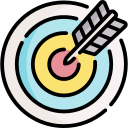 Aplicação desta Lei:
É aplicada em todo tratamento que envolva os seus dados pessoais por pessoa natural ou por pessoa jurídica de direito público ou privado.
Possui dimensão extraterritorial, pode ser aplicada fora dos limites do país, desde que a :
Operação de tratamento, atividade de tratamento com finalidade de consumo e coleta de dados sejam efetuados no Brasil (art. 3).
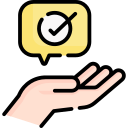 Mas fique ligado!
Essa Lei não se aplica ao tratamento dos seus dados quando (art. 4):
Realizado por pessoa natural para fins exclusivamente particulares e não econômicos.
Realizado para fins exclusivamente jornalístico e artísticos ou acadêmicos, aplicando-se esta hipótese os arts. 7º e 11 desta Lei.
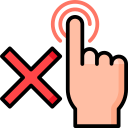 Mas fique ligado!
Realizado para fins exclusivos de segurança pública, defesa nacional, segurança do Estado, atividades de investigação e repressão de infrações penais.
Ou provenientes de fora do território nacional e que não sejam objeto de comunicação, uso compartilhado de dados com agentes de tratamento brasileiros ou objeto de transferência internacional de dados com outro país que não o de proveniência, desde que o país de proveniência proporcione grau de proteção de dados pessoais adequado ao previsto nesta Lei.
Princípios (art. 6):
Finalidade: a realização do tratamento teve possuir propósitos legítimos, específicos e explícitos, sendo você avisado, não podendo ser utilizado para tratamento com outro fim.
Adequação: o tratamento tem que ser compatível com as finalidades informadas a você.
Necessidade: utilizar apenas os seus dados que sejam necessários para realizar as finalidades informadas.
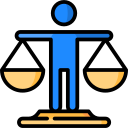 Princípios (art. 6):
Livre acesso: é garantido a consulta fácil, gratuita e a integralidade dos seus dados acerca do tratamento.
Qualidade dos dados: é garantido exatidão, clareza, relevância e atualização dos seus dados em relação ao tratamento de dados.
Transparência: as informações dever ser claras, precisas e acessíveis sobre tudo que abrange o tratamento dos seus dados pessoais.
Segurança: atuação de ações administrativas e técnicas cabíveis para proteção dos seus dados em quaisquer situações fora do uso típico.
Princípios (art. 6:)
Prevenção: uso de medidas que previnam danos em decorrência do tratamento dos seus dados pessoais.
Não discriminatório: é impedido de realizar tratamento com fim discriminatório ilícito ou abusivo.
Responsabilização e prestação de contas: o agente deve apresentar o uso de medidas eficazes e capazes de provar o cumprimento das regras que constituem a proteção de dados pessoais.
Conceitos básicos (art. 5):
Dado pessoal: é uma informação que pode tornar possível a sua identificação ou que seja capaz de identificá-lo, por exemplo, RG, CPF,  endereço residencial, renda, entre outros.
Dado pessoal sensível: está conectado com o seu dado pessoal, mas são informações adicionais que podem causar discriminação, por exemplo, origem racial ou étnica, convicção religiosa, opinião política, entre outros.
Dado anonimizado: é o dado que não permite sua identificação.
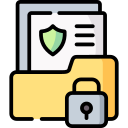 Conceitos básicos (art. 5):
Tratamento: qualquer operação que envolva os seus dados pessoais.
Consentimento: é a sua livre manifestação de admissão ao tratamento dos seus dados pessoais.
Titular dos direitos: é qualquer pessoa natural possuidor e interessado sobre os dados pessoais usados no tratamento, ou seja, você.
Conceitos básicos (art. 5):
Controlador: é a pessoa natural ou jurídica da gestão pública ou privada que fica responsável pelas decisões relacionados aos seus dados pessoais.
Operador: é a pessoa natural ou jurídica da gestão pública ou privada que fica responsável em nome do controlador para efetuar o tratamento dos seus dados.
Agentes de tratamento: o controlador e o operador.
Conceitos básicos (art. 5):
Encarregado: pessoa escolhida pelo controlador e operador para realizar a comunicação entre o controlador, os titulares dos dados e a ANPD.
Autoridade Nacional de Proteção de Dados (ANPD): cargo responsável pela fiscalização desta Lei.
 Órgão de pesquisa: órgão ou entidade da administração pública ou pessoa jurídica de direito privado sem fins lucrativos que se enquadre nas leis.
Conceitos básicos (art. 5):
Bancos de dados: é o conjunto de dados pessoais, sendo em meios digitais ou físicos.
Anonimização: são técnicas que tornam os seus dados incapazes de identificá-lo.
Eliminação: exclusão de dados do banco de dados.
Bloqueio: suspensão temporária de dados.
Conceitos básicos (art. 5):
Transferências de dados pessoais: é a transferência de dados pessoais para outros países ou órgãos que sejam membros.
Uso compartilhado de dados: qualquer tipo de compartilhamento de dados.
Relatório de impacto à proteção de dados pessoais: documento que tem descrições do tratamento que podem causar riscos.
Tratamento de dados pessoais:
Tratamento de dados pessoais é qualquer operação efetuada com os seus dados pessoais:
Coleta, produção, recepção, classificação, utilização, acesso, reprodução, transmissão, distribuição, processamento, arquivamento, armazenamento, eliminação, avaliação, controle da informação, modificação, comunicação, transferência, difusão ou extração.
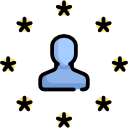 Requisitos para o tratamento de dados pessoais:
Com o seu consentimento.
Para cumprimento de obrigação pelo controlador.
Para uso compartilhado de dados precisos para execução de políticas públicas previstas em leis.
Para órgão de pesquisa com o fim de estudo, mantendo os seus dados anonimizados.
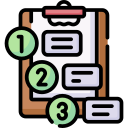 Requisitos para o tratamento de dados pessoais:
Se pedido por você quando estiver relacionado com algum contrato.
Para o funcionamento regular dos seus direitos em processos.
Para a proteção e segurança da sua vida ou de terceiros.
Para a tutela da saúde quando o procedimento for realizado por serviços e profissionais da saúde ou autoridade sanitária.
Atender, se necessário, o interesse legítimo do controlador ou terceiros.
Proteção de crédito.
Responsabilidades dos agentes de tratamento:
Controlador e operador devem manter registros das operações feitas.
Controlador deverá preparar relatório de impacto solicitado pela autoridade nacional.
Operador deve seguir orientações de tratamento do controlador.
Encarregado dever ser indicado pelo controlador.
Se causar danos a você, o controlador e operador responderão solidariamente e terão que repará-los.
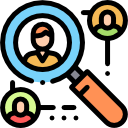 Responsabilidades dos agentes de tratamento:
Agentes de tratamento devem tomar medidas técnicas para garantir a segurança dos seus dados pessoais.
Se ocorrer fato atípico deve o controlador avisar ao titular, ou seja, você e a autoridade nacional.
É opcional, o controlador e o operador criarem regras de boa prática ou governança sobre o regime de funcionamento e organização do tratamento.
Se necessário comunicar/ compartilhar dados com outros controladores, o controlador deve obter seu consentimento específico .
Se houver interesse legítimo, pode o controlador sem o seu consentimento tratar os dados.
Tratamento de dados pessoais sensíveis:
Ocorre somente:
Com o seu consentimento ou do responsável legal de forma específica e com propósito.
Sem o seu consentimento.
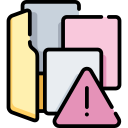 Tratamento de dados pessoais sensíveis:
Sem o seu consentimento quando:
Há obrigação legal ou regulatória a ser cumprida pelo controlador.
O tratamento dos dados que são compartilhados pela administração e para políticas públicas de acordo com a leis.
É realizado para estudo de órgão pesquisador, mantendo os seus dados anonimizados.
É objetivado o funcionamento regular dos seus direitos em processos.
Tratamento de dados pessoais sensíveis:
Sem o seu consentimento quando:
Se tratar da proteção da sua vida ou sua integridade física ou de terceiro.
Se tratar sobre tutela de saúde acerca de procedimentos realizados por profissionais e serviços de saúde ou autoridade sanitária.
É assegurado a garantia de prevenção dos seus dados nos meios digitais.
Tratamento de dados pessoais de crianças e adolescentes:
Só será realizado para o se melhor interesse com consentimento dos pais ou responsável legal de forma específica.
O controlador tem que manter o tratamento público.
Poderá utilizar sem consentimento para proteção ou contatar os pais ou responsável.
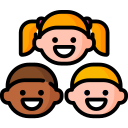 Tratamento de dados pessoais de crianças e adolescentes:
Os dados não deverão ser utilizados para outro fim senão da atividade necessária.
O controlador se esforçará para verificar o consentimento. 
As informações do tratamento de dados devem ser dadas de forma simples, clara e acessível observando as características inerentes do usuário, que seja entendida pela criança e pelo pais/responsáveis.
Direitos do titular, ou seja, seus direitos (art. 18):
Confirmar se existe o tratamento.
Acesso aos seus dados.
Correção dos seus dados quando incompletos, inexatos ou desatualizados.
Anonimização, bloqueio ou eliminação dos seus dados.
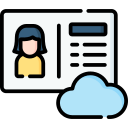 Direitos do titular, ou seja, seus direitos (art. 18):
Portabilidade dos seus dados a outro fornecedor de acordo com a Lei.
Eliminar os seus dados pessoais que os tenha concedido.
Informação sobre as entidades com as quais o controlador compartilhou os seus dados.
Informações e consequências sobre o seu não consentimento.
Revogação do seu consentimento a qualquer momento de forma expressa.
Tratamento de dados pessoais pelo poder Público:
Realizado por pessoas jurídicas com fins de atendimento e interesse público para executar ou cumprir competências e atribuições legais.
Nos casos de:
Na prática de sua competência, realizam o tratamento transmitindo as informações legais, a sua finalidade e o procedimento usadas para a execução de atividades por meio de fácil acesso.
Indicação de um encarregado na realização de operação de tratamento.
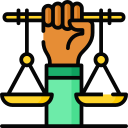 Tratamento de dados pessoais pelo poder Público:
Autoridade nacional pode decidir sobre a forma de publicidade e poderá pedir ao Poder Público realização de operação de tratamento, informações e outros detalhes se desejar, podendo também definir normas complementares. Já os prazos e modo de execução dos direitos do titular deve seguir de acordo com as demais leis.
Tratamento de dados pessoais pelo poder Público:
O Poder Público não pode transferir dados que tenha acesso para entidades privadas, com exceção:
Exija transferência em casos de atividades descentralizadas da atividade pública com fim específico.
Com previsão legal ou em contratos, convênios e instrumentos congêneres.
Tratamento de dados pessoais pelo poder Público:
O Poder Público não pode transferir dados que tenha acesso para entidades privadas, com exceção:
Para proteção e resguardo, prevenção de fraudes ou irregularidade é aceito transferência de dados.
Caso haja infração desta Lei por causa do tratamento de dados operado pelo Poder Público, pode a autoridade enviar medidas para acabar com violação.
Transferência internacional de dados pessoais (art. 33):
Só será permitido se:
Países ou organismos internacionais proporcionarem proteção adequada. A ANPD deverá observar:
Normas gerais e setoriais da legislação em vigor.
Natureza dos dados.
Os princípios e direitos gerais dos dados e titular.
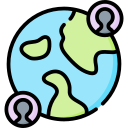 Transferência internacional de dados pessoais (art. 33):
Só será permitido se:
Países ou organismos internacionais proporcionem proteção adequada. A ANPD deverá observar:
 Uso de medidas de segurança.
 Garantias judiciais e institucionais aos direitos de proteção de dados.
Outros circunstâncias sobre transferência.
Transferência internacional de dados pessoais (art. 33):
Só será permitido se:
O controlador garantindo e provando o cumprimento dos princípios e direitos gerais do tratamento, através de:
Cláusulas contratuais específicas para determinada transferências, cláusulas-padrão contratuais, normas corporativas globais e selos, certificados e códigos de conduta regularmente emitidos.
Transferência internacional de dados pessoais (art. 33):
Só será permitido se:
Necessária para a cooperação jurídica internacional.
É necessário para segurança do titular ou terceiro.
Quando a autoridade nacional autorizar.
Se for assumido compromisso em acordo de cooperação internacional.
Execução de política pública ou atribuição legal do serviço público.
Sanções administrativas:
Caso haja violação dessa Lei a autoridade nacional aplicará aos agentes as seguintes sanções:
Advertências.
Multa simples de até 2 % do faturamento.
Multa diária.
Se torna pública a infração depois da ocorrência for apurada e confirmada.
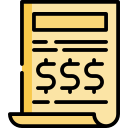 Sanções administrativas:
Bloqueio e eliminação dos dados relacionados com a infração.
Suspensão parcial do funcionamento do banco de dados de no máximo de seis meses, podendo ser prorrogável até que o controlador regularize a atividade.
Proibição parcial ou total do exercício de atividades relacionadas a tratamento de dados.
Agradecemos a atenção
www.inss.gov.br
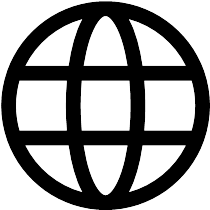 e-mail@inss.gov.br
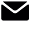 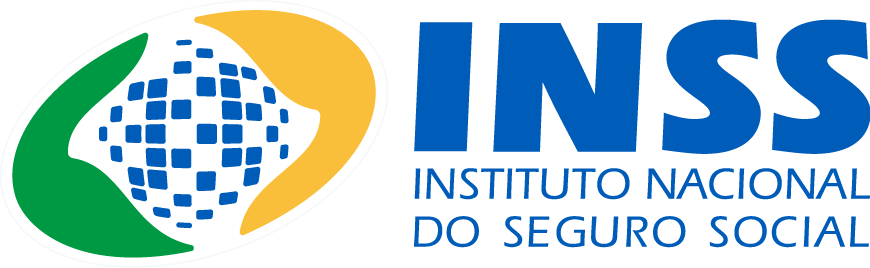 Coordenação-Geral de Administração de Informações de Segurados - CGAIS
NOME DA
DIRETORIA